Python 簡介
林子傑
Outline
Python 特色

程式語法

應用
Why Python?
TIOBE Index for April 2016
Python 特色
設計哲學是：
「優雅」「明確」「簡單」
程式可閱讀性高

直譯式、動態語言
好學!   好寫!
效能??

開發快速
適合做 prototype
[Speaker Notes: 一個程式碼被閱讀的次數很高，且某種程度上讀程式比寫程式困難
python2.0  - 2000年發布.   ( c大約40年 .c++ 30
直譯式語言會將程式碼一句一句直接執行，不需先行編譯，好處是在開發修改時無須一一重新編譯
動態語言程式在執行時可以改變其結構，例如新的函式、物件、變數的型別也可以變換]
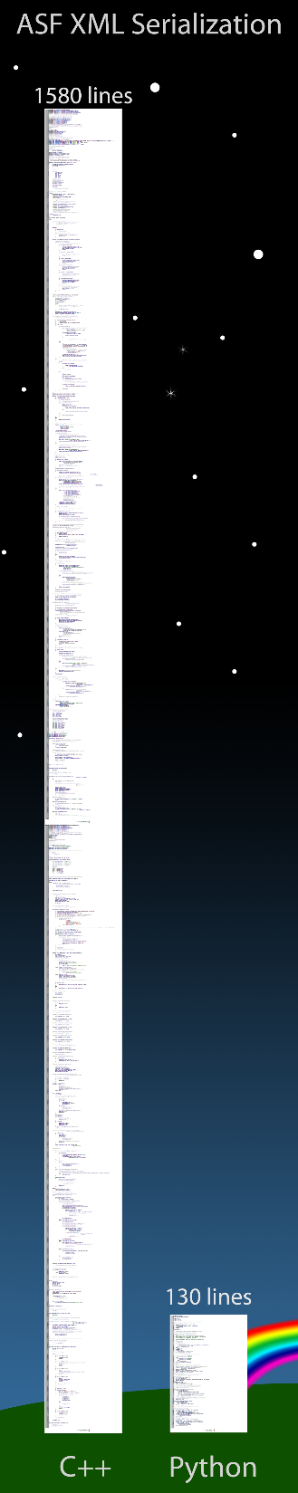 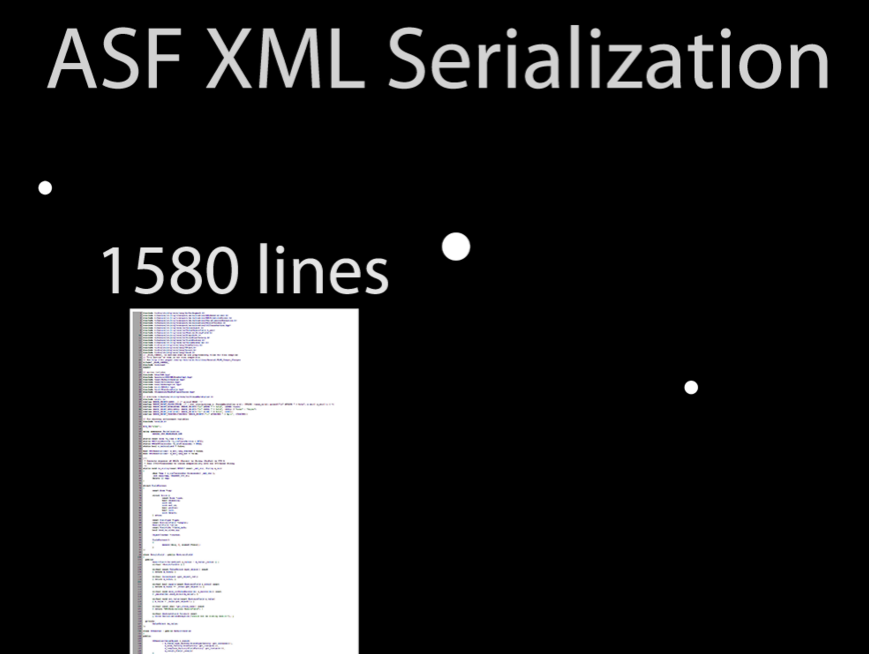 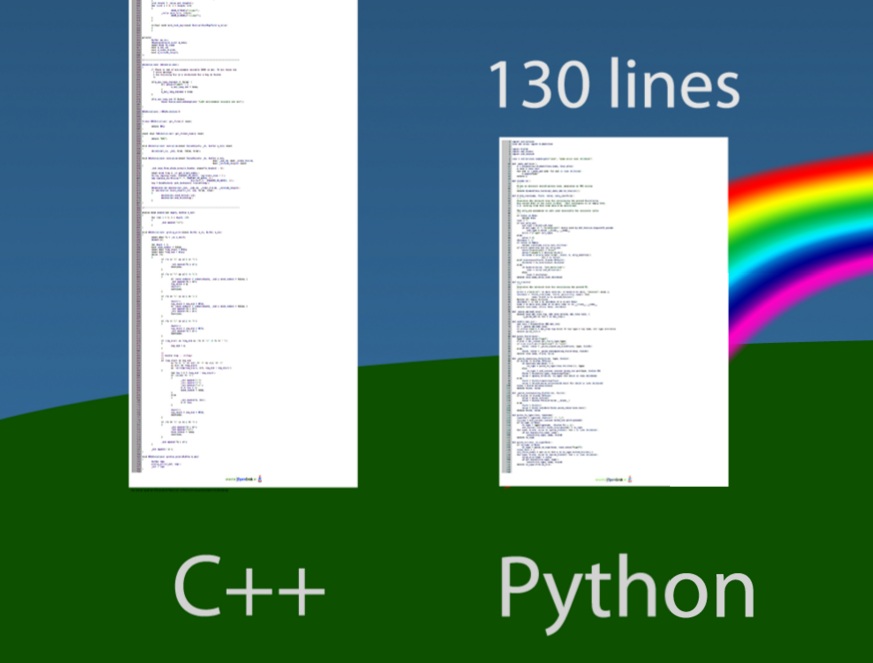 [Speaker Notes: Python 高階的資料型別能在一陳述句 (statement) 中表達很複雜的操作
陳述句的段落以縮排為區格而非刮號
不需要宣告變數和引數]
誰在用 Python?
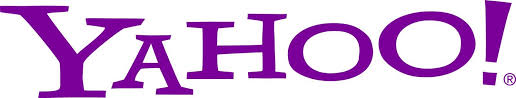 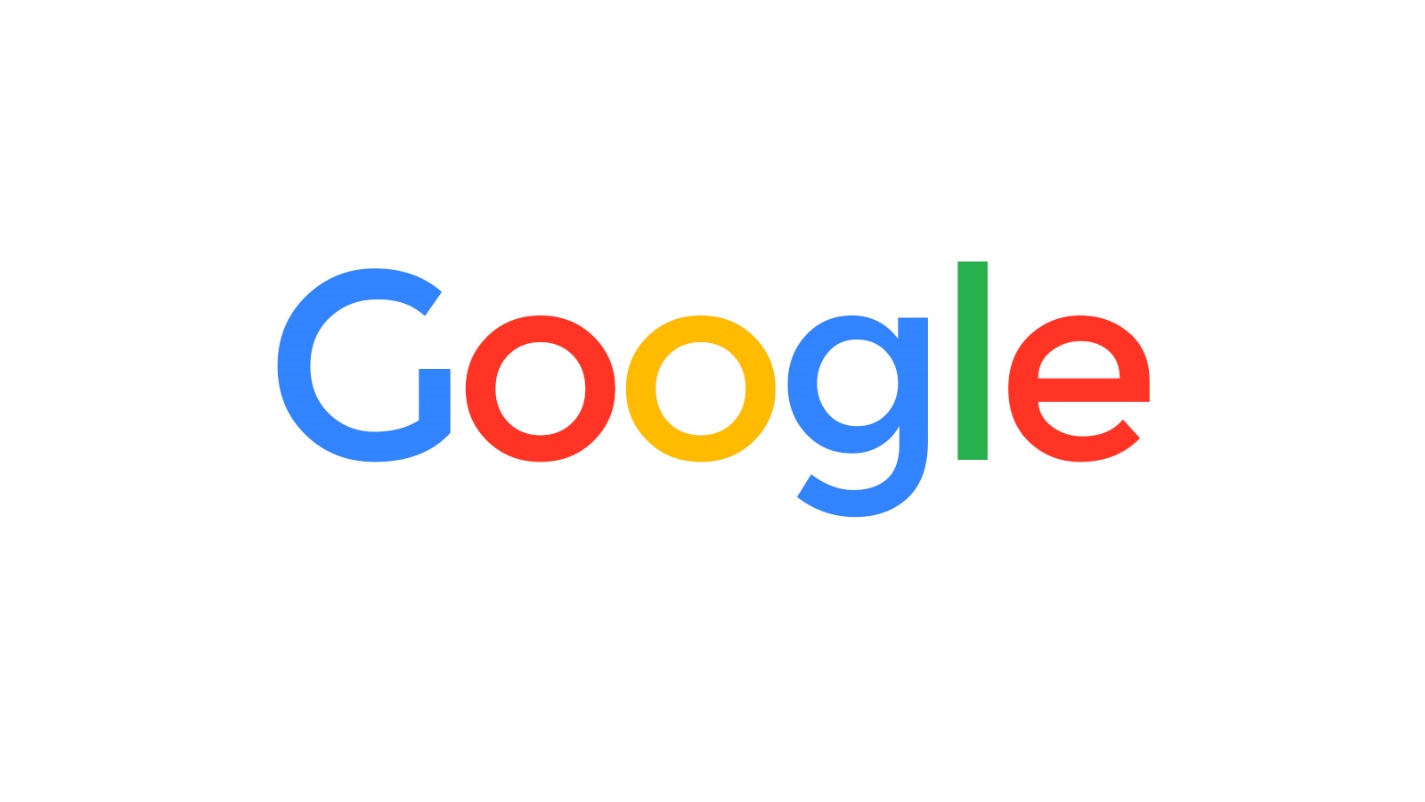 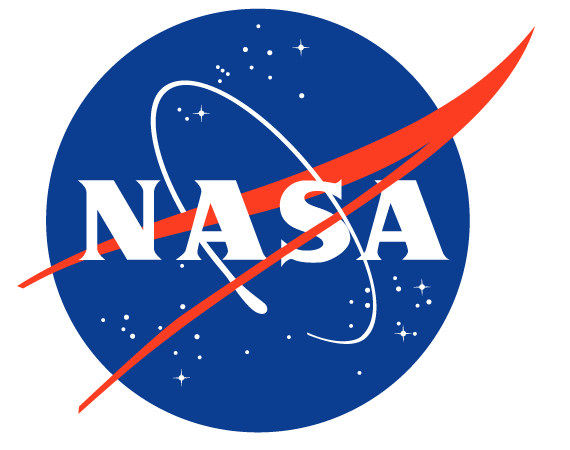 安裝 Python
Ver. 3.5.1   or   Ver. 2.7.11 
https://www.python.org/downloads/
開啟 Python shell
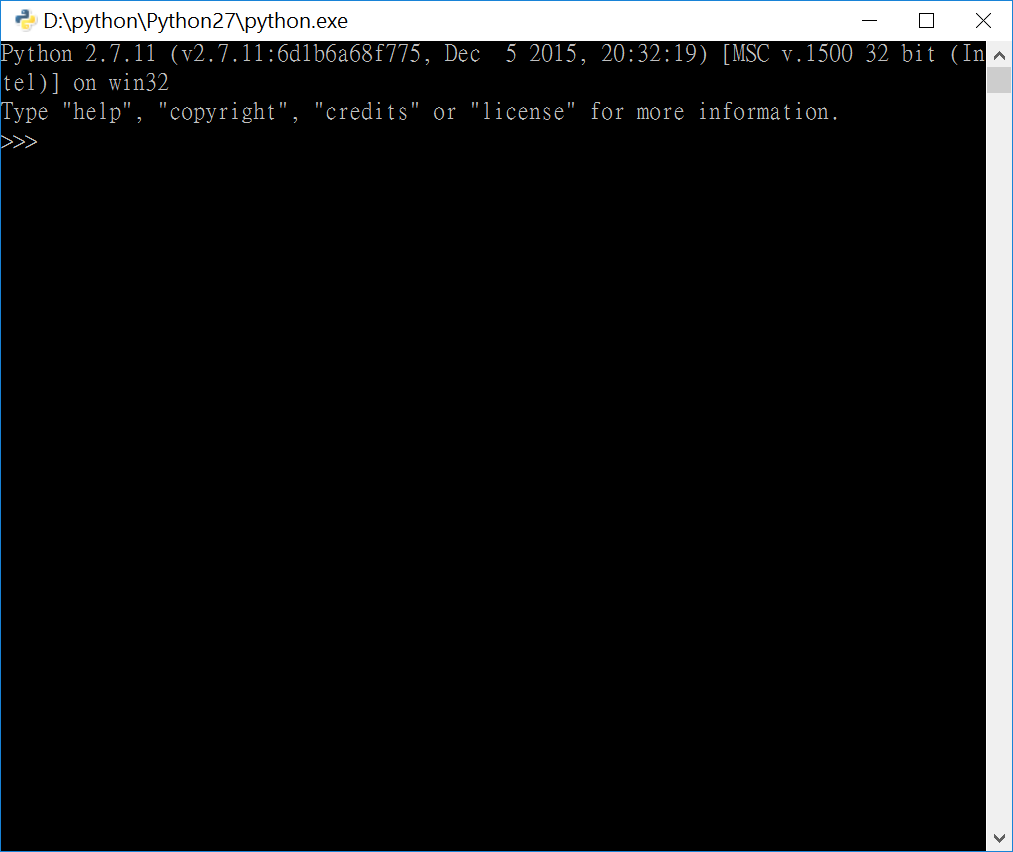 Hello world!
>>> print ‘hello world!’
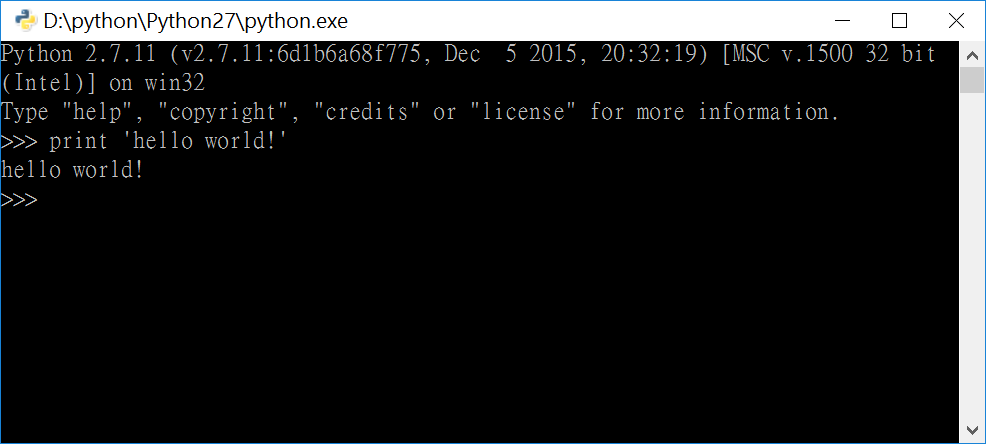 開發環境
Pyzo – 輕量、小巧
http://www.pyzo.org/start.html

PyCharm – 中大型專案需求
http://www.jetbrains.com/pycharm/
Eclipse with PyDev 
http://www.pydev.org/
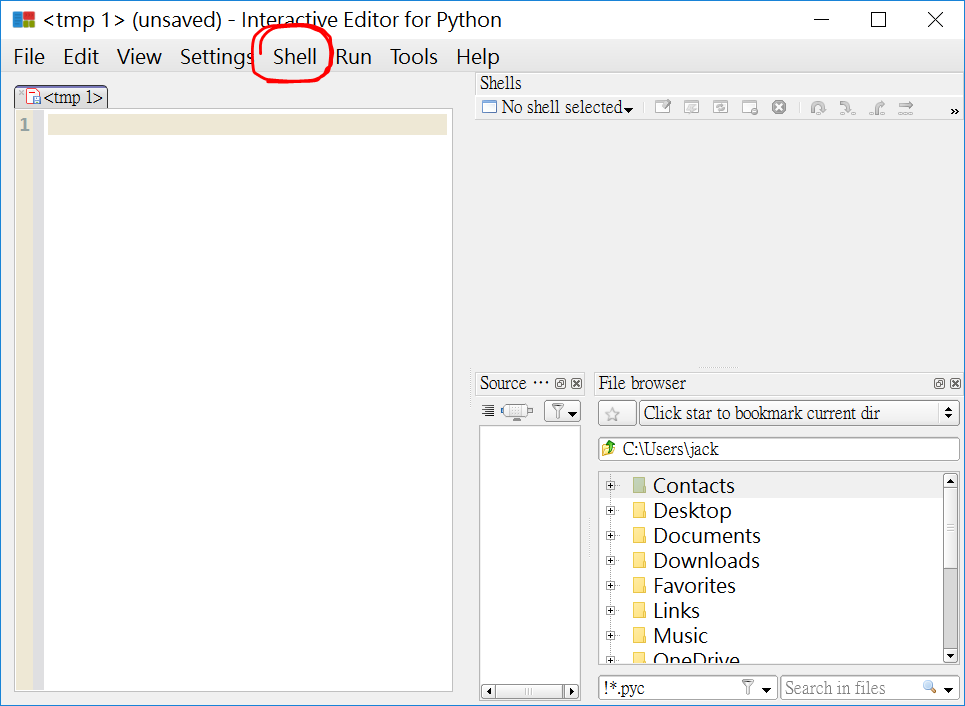 Pyzo
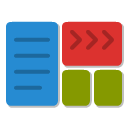 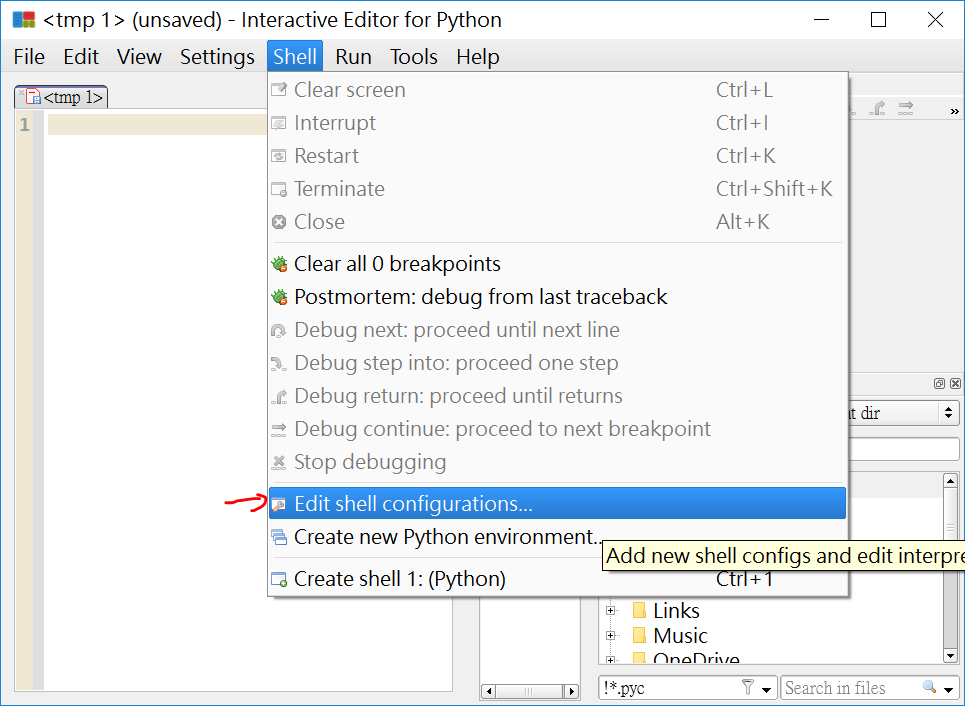 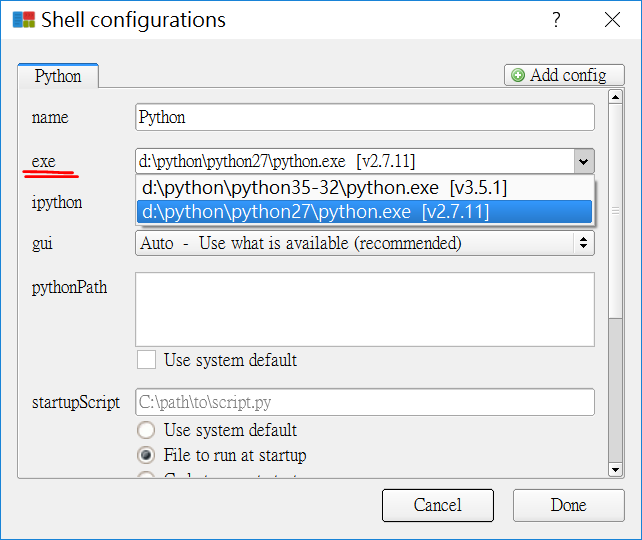 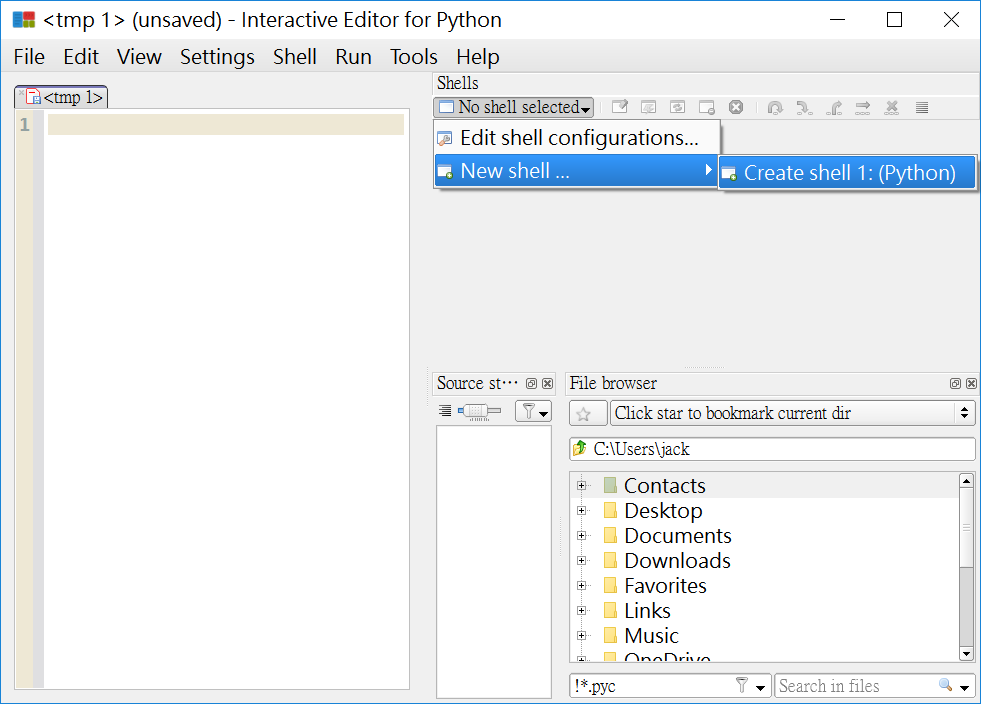 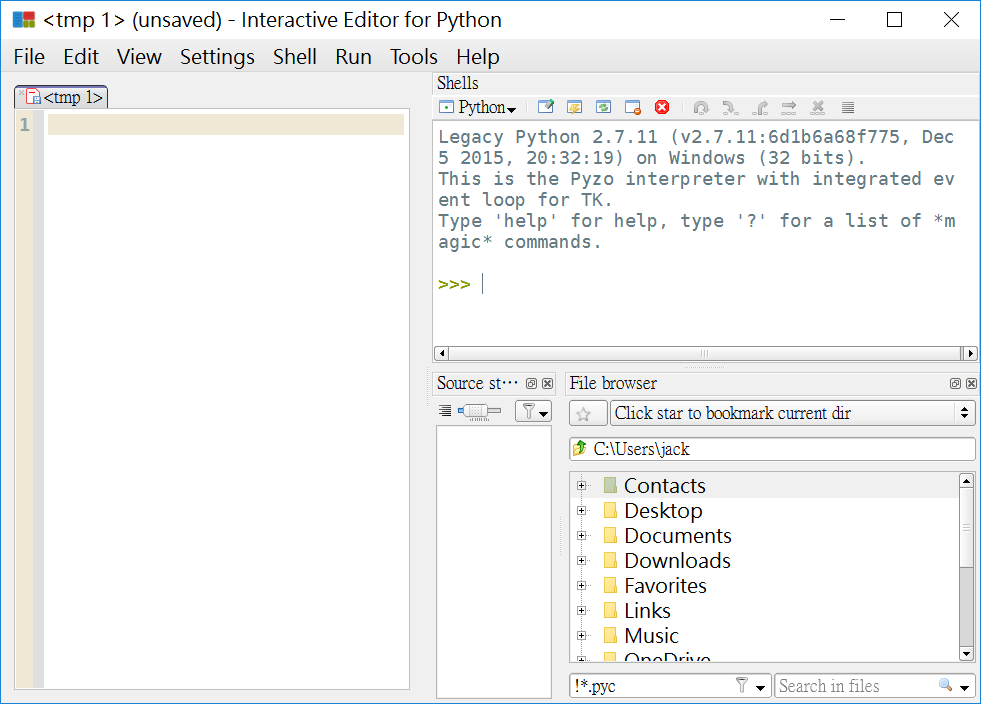 Pyzo 好用指令
查看說明文件：
?X or X?
??X or X??
 
路徑相關：
cd
ls
變數相關：
who - list variables in current workspace
whos - list variables plus their class and representation

執行相關：
timeit X - times execution of command X
run X - run file X
Python 語法
使用 ”縮排” 代替大括號，且規範為 4 個空格
不使用分號 “ ; ”
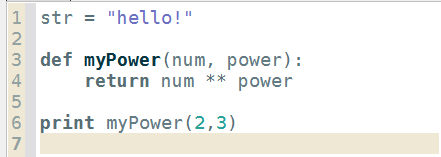 Python 語法
資料型態：
Integer
Float
Boolean
String – ‘hello’
List – [ … ]
Dictionary – { … }
String
str1 = ‘hello’
str2 = “!!!”
str3 = “““ hello!	goodbye”””
>>> str3
'hello!\ngoodbye'
str4 = str1 + str2
>>> print str4
hello!!!
String
str = ‘hello’

>>> str[0]
‘h’
>>> str[2]
‘l’
>>> str[0:2]
‘he’

a = 100
str = “ans: {num}” .format(num = a)
>>> print str
ans: 100
List
lst = [  100 ,  'hello‘ ,  [1,2]  ]

>>> lst[0]
100
>>> lst[1]
'hello'
>>> lst[2]
[1, 2]
>>> lst.append('hi')

>>> lst
[  100,  'hello' ,  [1, 2] ,  'hi'  ]

>>> lst[-1]
'hi'
List
lst = [  100 ,  'hello' ,  [1,2]  , 'hi' ]

>>> lst.pop(1)
'hello‘
>>> lst
[  100 , [1, 2] , 'hi'  ]
>>> lst.insert(1,'goodbye')

>>> lst
[  100, 'goodbye' , [1, 2] , 'hi'  ]
Dictionary
dic = {  'name' : 'john'  ,  'age' : 30  }
>>> dic['name']
'john'

>>> dic['f'] = 2
>>> dic
{ 'age' : 30 , 'name' : 'john' , 'f' : 2 }
>>> dic.keys()
[ 'age' , 'name' , 'f' ]

>>> dic.pop('f')
2
>>> dic
{ 'age' : 30 , 'name' : 'john' }
流程控制
if / while
if a == 10:
    print 'is 10'

while a > 0:
    print a
    a -= 1
break
continue
if
a = 2
if 0 <= a <= 3:
    print '0~3'
elif 4 <= a <= 6:
    print '4~6'
else:
    print 'not in 0~6'
>>> a = 3
>>> 0 <= a <= 3
True
流程控制
for

for a in range(0,5):
    print a
>>> range(0,3)
[0, 1, 2]
>>> range(0,5,2)
[0, 2, 4]
>>> range(6,1,-1)
[6, 5, 4, 3, 2]
基本輸出/輸入
print
print  ‘hello’
num = 10
print  num

lst = [1,'hi']
print lst
>>> a = 10
>>> print  'he is' , a , 'years old'
he is 10 years old
基本輸出/輸入
input
imput = input( 'message' )

2.x
依據輸入不同給予不同類別 
ex. 輸入 1 -> int  ,   輸入 ‘hello’ -> string
raw_input()
3.x
統一給予為字串
自定義函式
def myPower( num, power ):
    return num ** power

>>> myPower( 2 , 3 )
>>> myPower( num = 2 , power = 3 )
import
import  math, os
現成的 library
import  myFunction
自定義函式、類別
需在相同目錄下
myFunction.myPower
myFunction.str
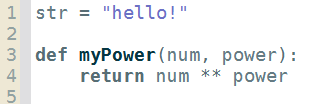 第三方函式庫
web框架
Django
Flask
科學計算
Matplotlib
SciPy
Machine Learning
scikit-learn
GUI
PyGtk
PyQt
影像處理
PIL
Pillow
安裝
>>> pip install pillow
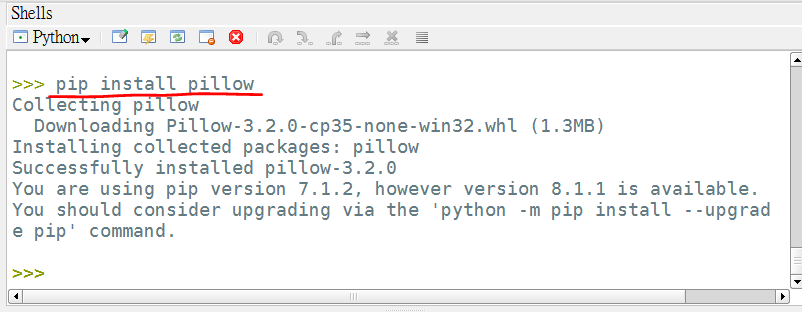 批次作業
[Speaker Notes: windows也有內建的一些方式可以修改]
web資訊抓取
parser – sgmllib SGMLParser
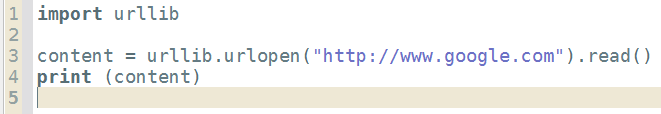 科學計算 - SciPy
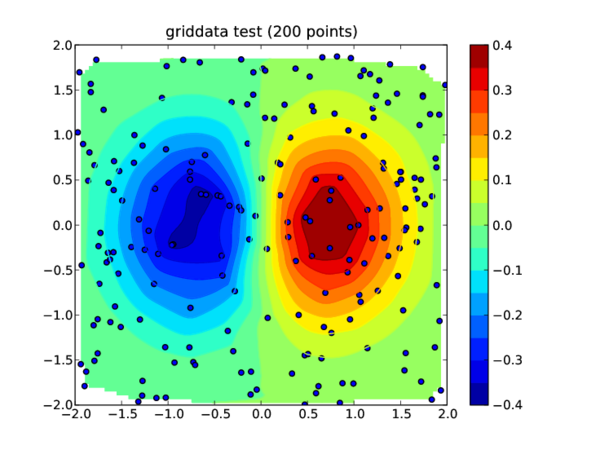 Scrapy 1.1 – PTT資料統計
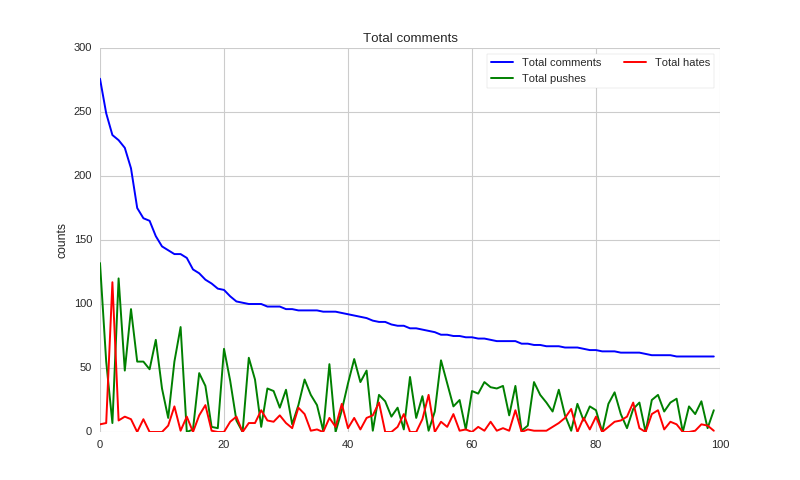 擷取資料
自動翻頁，並打開每篇文章
抓下標題、作者、本文
抓下每一則推文的作者和分數

推文分析
matplotlib
Numpy
scikit-learn
Seaborn
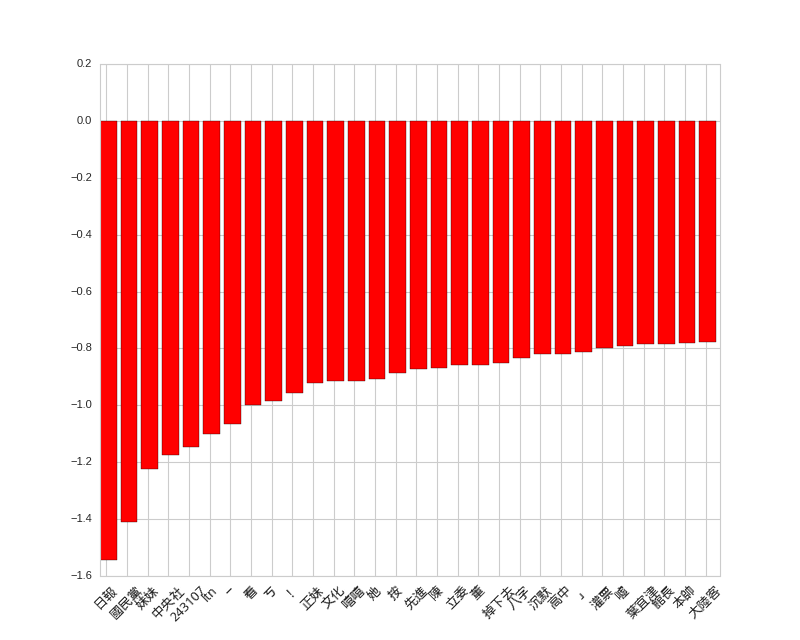 總結
Python 是一個簡單易學且好用的程式語言

第三方函式庫使用方便

開發快速，應用有潛力
[Speaker Notes: 語法簡單、閱讀性高，使用上也相當彈性

函式庫使用相較其他語言容易得多，只需import，拿來即用

IOT、SDN]
參考資料
http://wiki.python.org.tw/Python
Python 台灣使用者群組
http://www.codedata.com.tw/python/python-3-tutorial-1-1-getting-started/
Python 3 Tutorial
http://www.openfoundry.org/tw/tech-column/8536-introduction-of-python-extension-management-tools
Python 套件管理程式簡介
http://dokelung-blog.logdown.com/posts/280520-python-quickstart
Python 快速入門
https://zh.wikipedia.org/wiki/Python
Wikipedia
http://city.shaform.com/blog/2016/02/28/scrapy.html
Scrapy + Python 3: PTT 資料抓取與分析